Module  L2Techniques  d’Expressions et de Communications2022   2023  GP/GPM
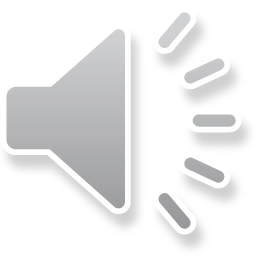 Les techniques de base
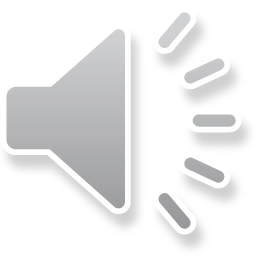 Poser des questions
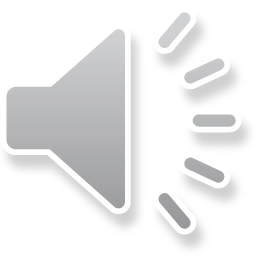 Savoir écouter
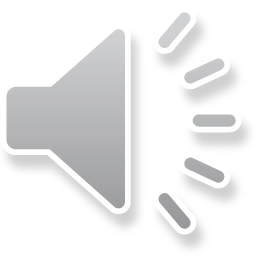 Prendre la parole
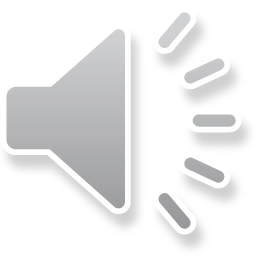 Reformuler
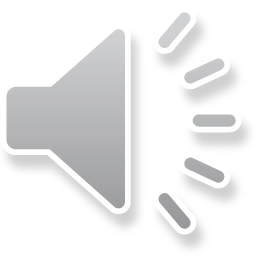